4ème année médecine 
     29 /09/2020
Conduite à tenir devant une fièvre aigue récente
Dr  Charaoui Khalida
Maitre de conférence B
Faculté de médecine, université Constantine 3
Introduction – définition
Élévation pathologique de la température corporelle 
médiée par une libération de pyrogènes (cytokines et d’autres produits)
Symptôme le plus fréquent des maladies infectieuses
La définition de la fièvre n’est pas consensuelle

Température anormalement élevée → T > 37,5 ° C  le matin et T > 37,8 ° C le soir
Fièvre si température > 38°C le matin et  >38°3 le soir 
Fébricule est une température comprise entre 37,5 et 38°C
Introduction – Définition
Mesure de la température: à distance des repas après un repos de 20 minutes

Les chiffres de température obtenus par voie buccale ou axillaire doivent être augmentés de 0,5°C pour évaluer la température centrale
Physiopathologie
Dérèglement du centre thermorégulateur hypothalamique qui s’équilibre à un niveau plus élevé que normalement.

Induit par des substances pyrogènes

Production locale accrue de prostaglandines(E2)

Modification de l’équilibre des mécanismes responsables de la déperdition de la chaleur au niveau des tissus périphériques

Les pyrogènes exogènes sont essentiellement des produits bactériens qui interagissent avec des cellules du système immunitaire→ pyrogènes endogènes actifs au niveau hypothalamique (IL1, TNF,IFN…)
Définitions
Les fièvres aigues récente  < 5 jours
  Les fièvres de durée intermédiaire 5 - 20 jours
  Les fièvres persistantes ou au long cours ou prolongées   20 jours
Définitions ( Consensus  SFAR, SRLF 2003)
[Speaker Notes: I C
Les états septiques sont caractérisés par l’hétérogénéité des terrains, des pathogènes responsables, des variations physiopathologiques, des présentations cliniques, du degré d’évolution lors de la prise en charge et des réponses aux thérapeutiques mises en oeuvre. Cette extrême hétérogénéité rend nécessaire l’utilisation de définitions pour le continuum allant du syndrome de réaction inflammatoire systémique (SRIS) jusqu’au choc septique malgré leur caractère arbitraire et réducteur]
Définitions du sepsis: 2003 vs 2016
Définitions actuelles
Score SOFA
Conduite à tenir
Que doit on faire devant un patient fébrile ?

« Toute fièvre aigue est une urgence jusqu’ à preuve du contraire »
Conduite à tenir
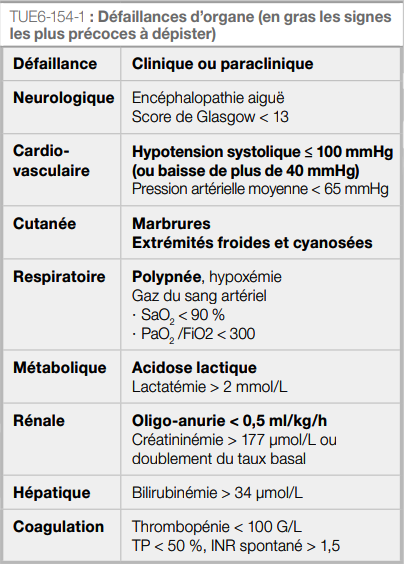 Rechercher les signes de gravité +++
                                                    Troubles de la conscience
TA < 90 mmHg
FC > 120 BPM/min
FR > 24 /min
Déshydratation
Oligo-anurie                                                                                                
                                                                              
                                       HOSPITALISATION +++
Conduite à tenir
Syndrome méningé ou coma fébrile → PL ,TDM cérébrale

Purpura fulminans  → ponction lombaire , hémocultures

Neuropaludisme  → frottis, goutte epaisee 

Sepsis  +/- signes d’insuffisance circulatoire aigue 
                         → hémocultures , porte d’entrée 

Dermohypodermite nécrosante , gangrène gazeuse 
                         → hémocultures , prélèvements

Lombalgies fébriles → echo rénale , ECBU, hémocultures

Ictère fébrile → echo abdominale, hémocultures

Abdomen aigu fébrile→ urgence chirurgicale, echo ou scanner abdominal et hémocultures
Conduite à tenir
situations imposant un trt ATB en urgence
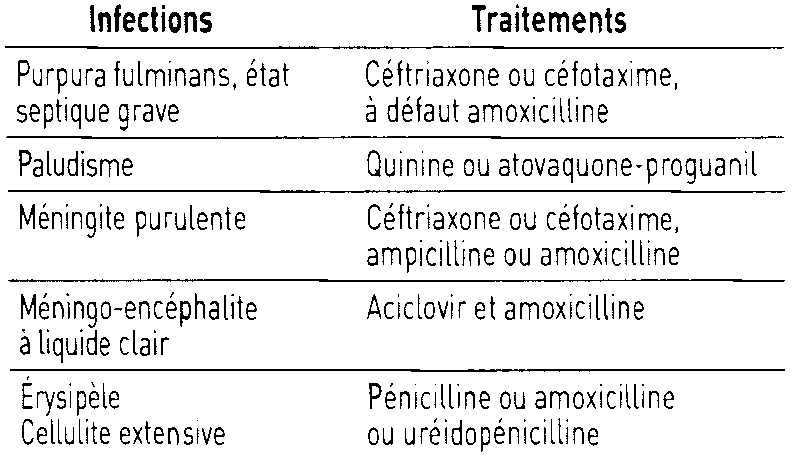 Conduite à tenir
en dehors des urgences extrêmes
                                   les fièvres aigues 
                              ↓                                   ↓
            infections bactériennes          infections virales
Conduite à tenir
Anamnèse du patient fébrile

 âge, profession, mode de vie, comorbidités, état vaccinal, exposition à un risque (tropical, animal, contage ou autres malades dans l’entourage), antécédents médicaux et chirurgicaux, traitements suivis et récemment introduits, séjours à l’étranger.

                             Caractéristiques de la fièvre +++

                                    symptômes associés 
   frissons ,sueurs, myalgies, courbatures, céphalées, arthralgies
  retentissement sur l’état général
  atteinte d’un ou plusieurs organes.
Conduite à tenir
Examen clinique 
                              système nerveux
                              cardiopulmonaire
                              abdomen: HPM,SPM
                              système uro-génital.
                              revêtement cutané , ADP
                              cavité buccales,  les dents 
                              la sphère ORL (tympans).
                              Touchers pelviens
Conduite à tenir
Si suspicion d’infections bactériennes

         1- avec signes de gravité
                 bactériémie  +/-  foyer  bactérien (orl, bronchopulm, intra-abd)
                      → Hémocultures , prélèvements microbiologiques 
                      → Antibiothérapie probabiliste après pvts 

        2-sans signes de gravité 
                 ATB si : foyer infectieux identifié cliniquement 
                               sans nécessité de pvts bacterio
                              exp : pneumopathie , sinusite , cystite simple
  ATTENTION ! 
       En  absence de signes de gravité, de foyer infectieux  identifié et de  neutropénie :
               →  PAS  D’ Antibiotique  +++
               → SURVEILLER LE MALADE  +++
               →ATTENDRE  LES  RESULTATS  D’EVENTUELS PVTS  BACTERIO+++
Conduite à tenir
si suspicion d’infections virales

Notion d’épidémie ou de contage
Enfant ,adolescent ou adulte jeune
Fièvre isolée bien tolérée→ Virose saisonnière
Guérison < 1 semaine 
Aucun examen complémentaire
Pas d’ antibiotiques   +++
Si doute → FNS , procalcitonine ,CRP
Conduite à tenir
Situations particulières 

Nourrisson: infections   ORL, broncho-pulmonaires, méningées ,digest      
                    → ponction lombaire au moindre doute +++

Enfant :  contage →fièvre éruptive

Femme enceinte : pyélonéphrite aigue , listériose 

Sujet âgé :    infections respiratoires , urinaires, urgences chirurgicales

Autres terrains : post opératoire, valvulopathie, prothèses valvulaires
Traitement d’une fièvre aigue
Traitement symptomatique

     Traitement antipyrétique  

     Paracétamol sans dépasser 4g/j chez l’adulte 
                                                   25 mg/kg  puis 12,5mg/kgx4/j chez 
                                                  l’enfant.
     Hydratation.
     Baisse du chauffage, rejet des couvertures.

    prévention des  crises convulsives  : enfant à risque 
      diazépam 0,5-1 mg /kg en 4 prises

.
Conduite à tenir
RAPPEL 
        L’ Antibiothérapie

          non systématique: dans  la majorité des infections, notamment chez le nourrisson et le jeune enfant car souvent d’origine  virale.

           impérative: si suspicion d’infection  
          bactérienne,
          si signes de gravité ou terrain neutropénique
          adaptée à l’étiologie suspectée ou documentée